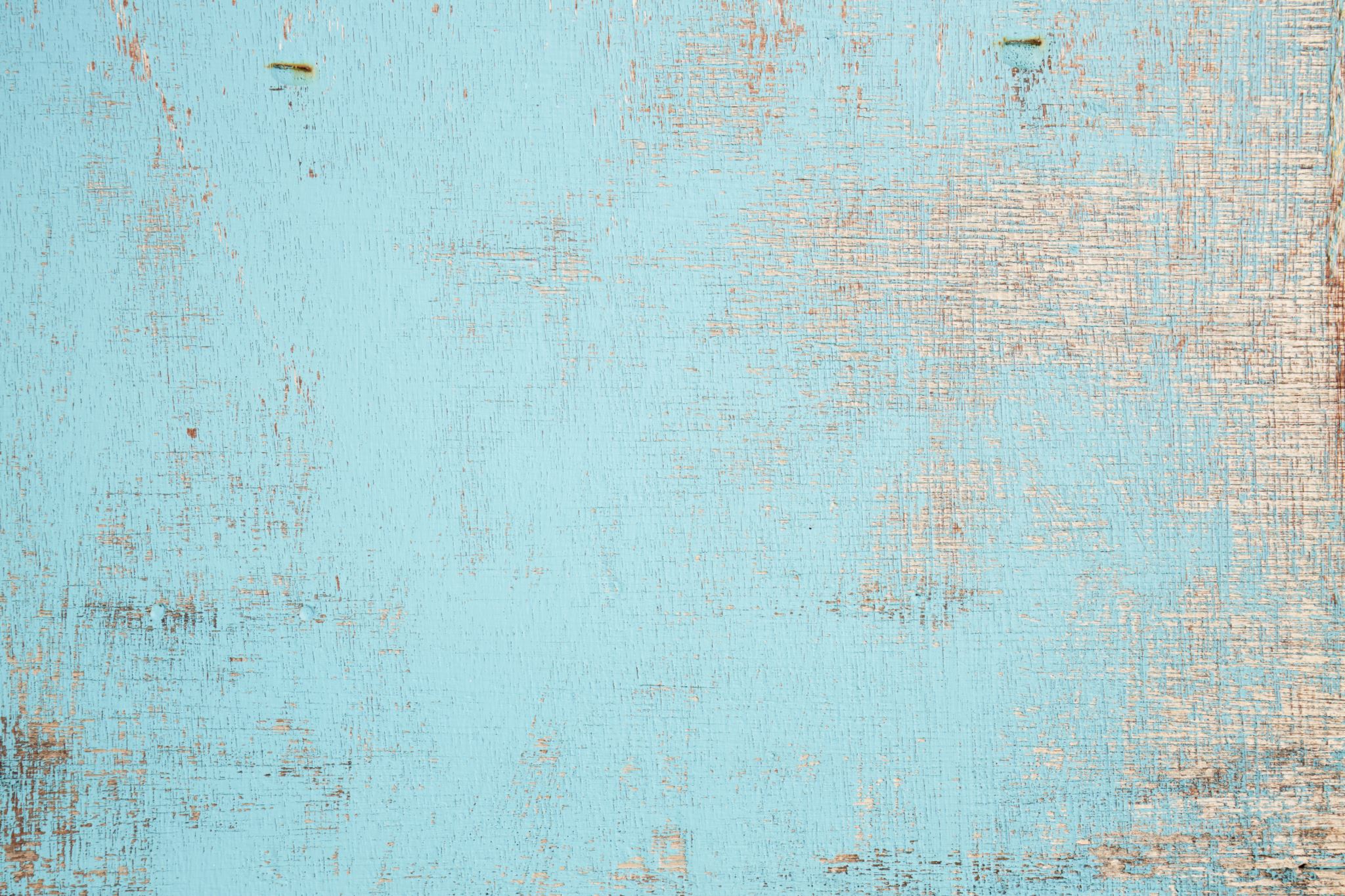 He Meant What He Said
2 John
2 John
90-95 AD (in Ephesus) 
Second Shortest Book in the Bible (3 John is first)
Continuation of the themes of 1 John
The Elder to the Elect Lady
2 John 1-3 “The Greeting”
1 The elder to the elect lady and her children, whom I love in truth, and not only I, but also all who know the truth, 2 because of the truth that abides in us and will be with us forever: 3 Grace, mercy, and peace will be with us, from God the Father and from Jesus Christ the Father's Son, in truth and love.
2 John 4-7 “Walk in the Truth!”
4 I rejoiced greatly to find some of your children walking in the truth, just as we were commanded by the Father. 5 And now I ask you, dear lady—not as though I were writing you a new commandment, but the one we have had from the beginning—that we love one another. 6 And this is love, that we walk according to his commandments; this is the commandment, just as you have heard from the beginning, so that you should walk in it.
“Walk in the Truth!”
Ephesians 5:15-16 Says 15 Look carefully then how you walk, not as unwise but as wise, 16 making the best use of the time, because the days are evil.
Psalm 119:1 Blessed are those whose ways are blameless, who walk according to the law of the Lord.
Psalm 23:4 Even though I walk through the valley of the shadow of death, I fear no evil, for You are with me; Your rod and Your staff, they comfort me.
2 John 8-9 “Watch Yourselves”
8 Watch yourselves, so that you may not lose what we[a] have worked for, but may win a full reward. 9 Everyone who goes on ahead and does not abide in the teaching of Christ, does not have God. Whoever abides in the teaching has both the Father and the Son.
“Watch Yourselves”
John 1:14 And the Word became flesh, and dwelt among us, and we saw His glory, glory as of the only begotten from the Father, full of grace and truth
“Watch Yourselves”
Luke 17:3 Pay Attention to yourselves! If your brother sins, rebuke him, and if he repents, forgive him,
“Watch Yourselves”
Ecclesiastes 4:9-12 Two are better than one, because they have a good reward for their toil. For if they fall, one will lift up his fellow. But woe to him who is alone when he falls and has not another to lift him up! Again, if two lie together, they keep warm, but how can one keep warm alone? And though a man might prevail against one who is alone, two will withstand him—a threefold cord is not quickly broken.
2 John 10-11 “The Response”
10 If anyone comes to you and does not bring this teaching, do not receive him into your house or give him any greeting, 11 for whoever greets him takes part in his wicked works.
“The Response”
Matthew 7:15-16 Beware of false prophets, who come to you in sheep's clothing, but inwardly they are ravenous wolves. You will know them by their fruits. Do men gather grapes from thornbushes or figs from thistles?
Key Takeaways
Jesus meant every single Word that He said
To walk in the truth, we must know the truth
	Titus 1:9 He must hold firm to the trustworthy word as taught, so that he may be able to give instruction in sound doctrine and also to rebuke those who contradict it.
Key Takeaways
Jesus meant every single Word that He said
To walk in the truth, we must know the truth
Watch yourselves; and those around you
	Hebrews 10:25 Not neglecting to meet together, as is the habit of some, but encouraging one another, and all the more as you see the Day drawing near.
Key Takeaways
To walk in the truth, we must know the truth
Watch yourselves; and those around you
Guard the Truth
	John 14:6 Jesus said to him, “I am the way, and the truth, and the life. No one comes to the Father except through me.